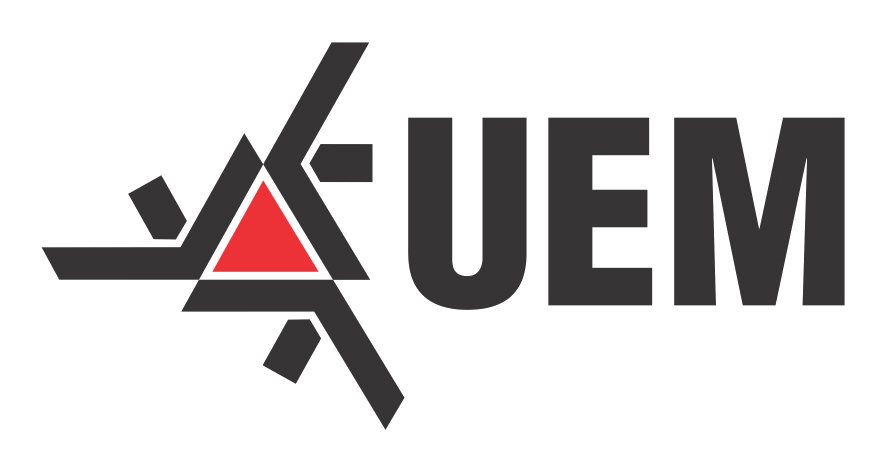 UNIVERSIDADE ESTADUAL DE MARINGÁ
Programa de Pós-Graduação em Ciências Biológicas
Área de concentração: Biologia Celular e Molecular
Bioinformática
Prof. Orientador:  Dr. Leonardo M. Cruz (UFPR)
Conceitos teórico/prático de análise de sequências biológicas, estrutura de proteínas, bancos de dados biológicos e análise filogenética molecular
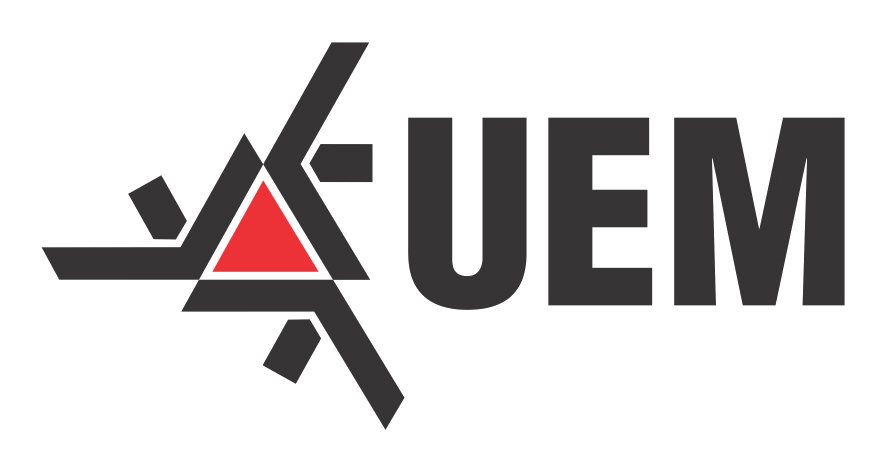 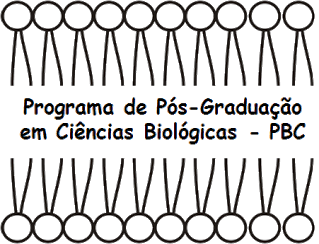 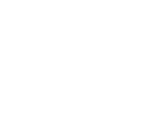 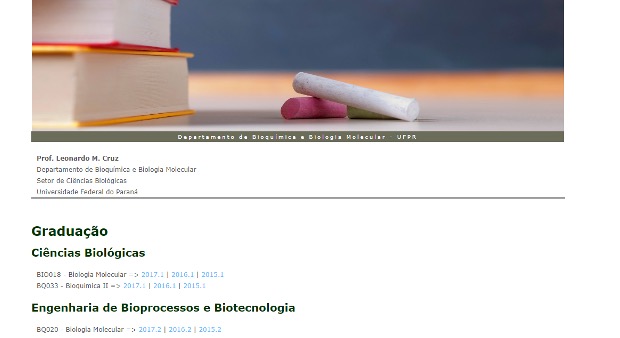 http://www.genopar.org/aulas/
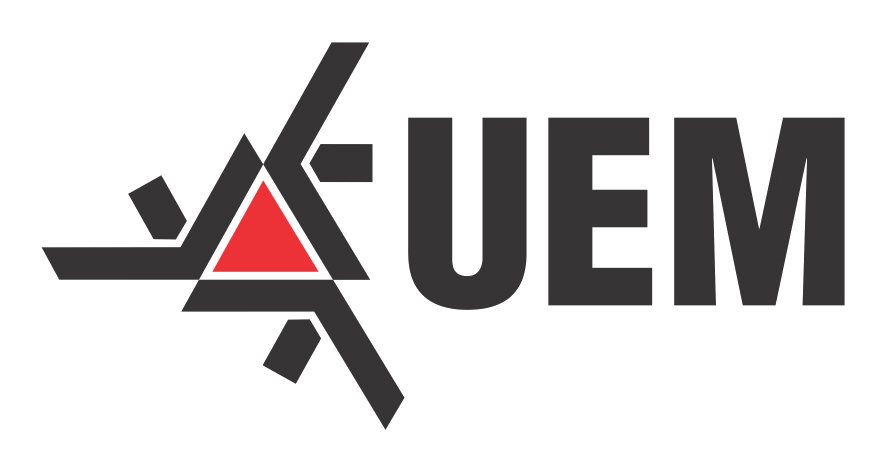 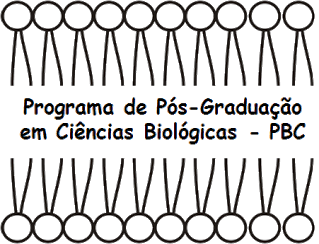 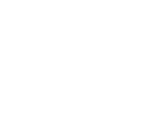 Introdução
É o campo da ciência no qual a biologia, ciências da computação e a tecnologia da informação se unem para formar uma disciplina única.
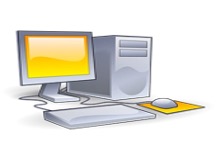 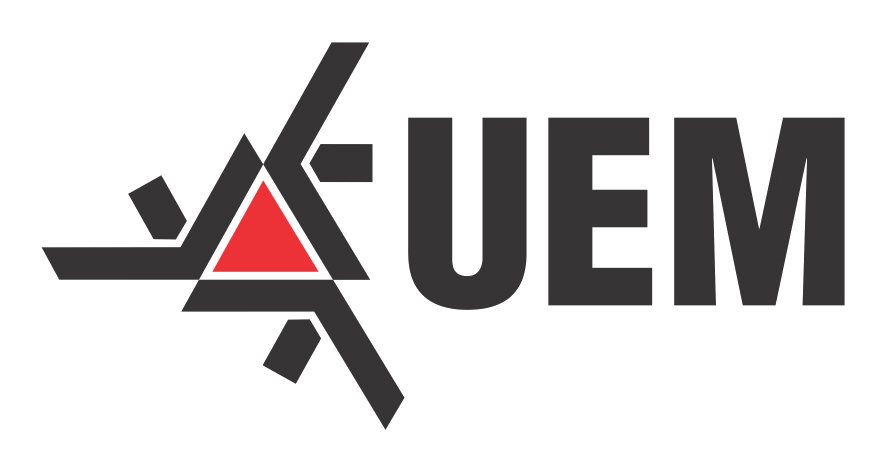 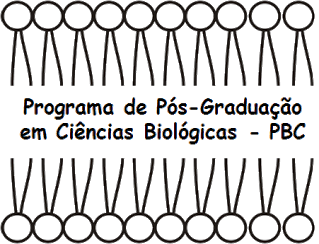 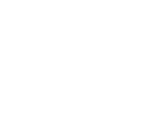 Dogma central da biologia
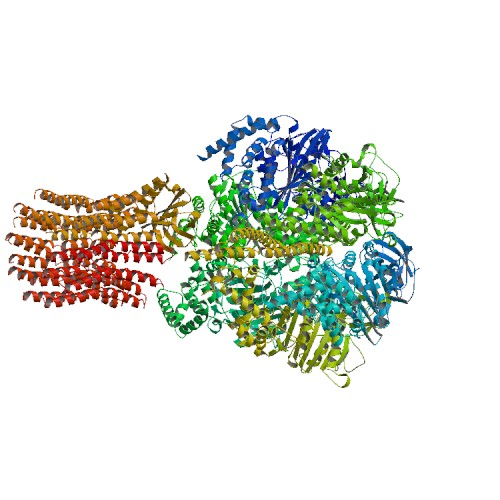 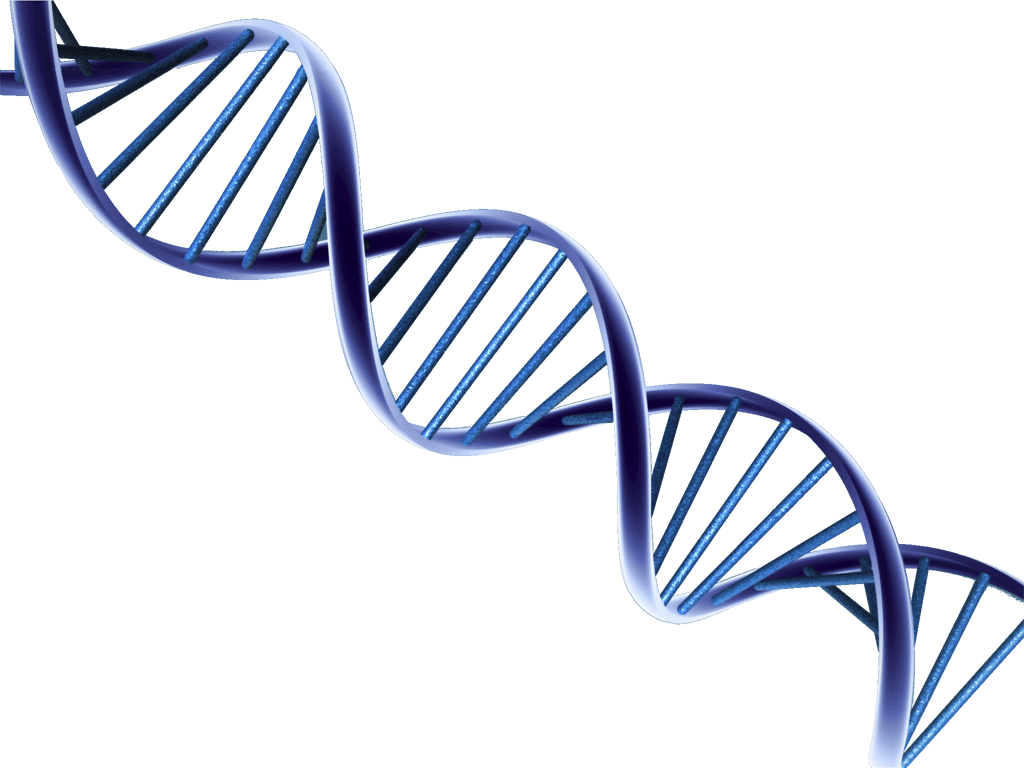 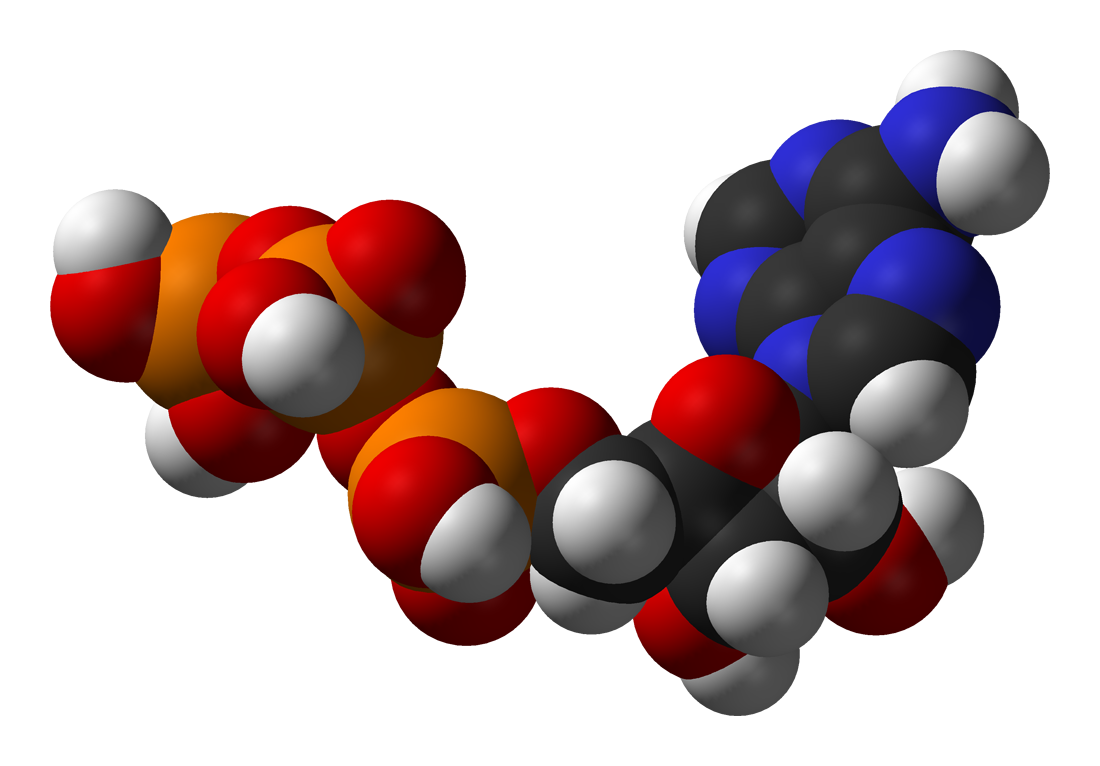 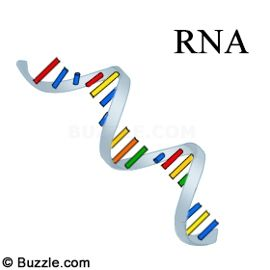 Genômica
Proteômica
Metabolômica
Transcriptômica
Sequências
Estrutura
Resultados de experimentos genômicos
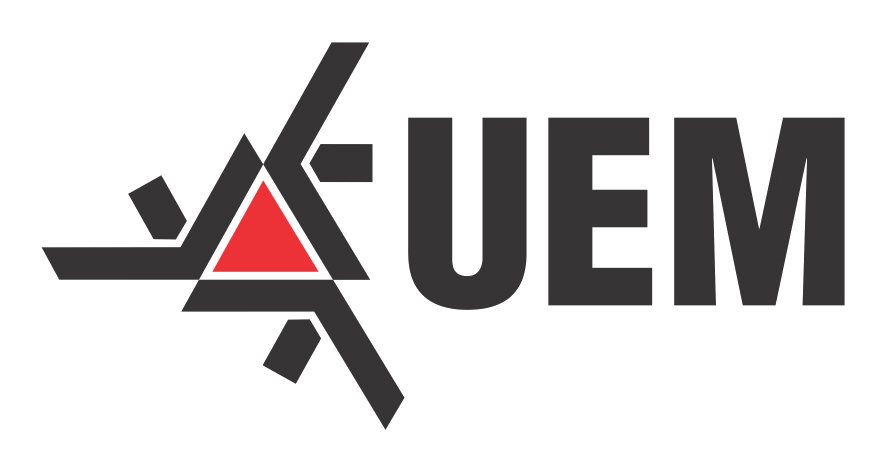 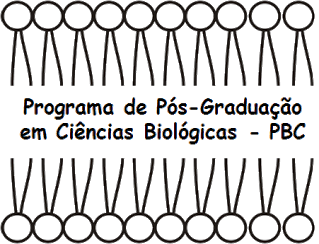 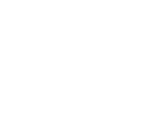 BANCO DE DADOS PRIMÁRIOS
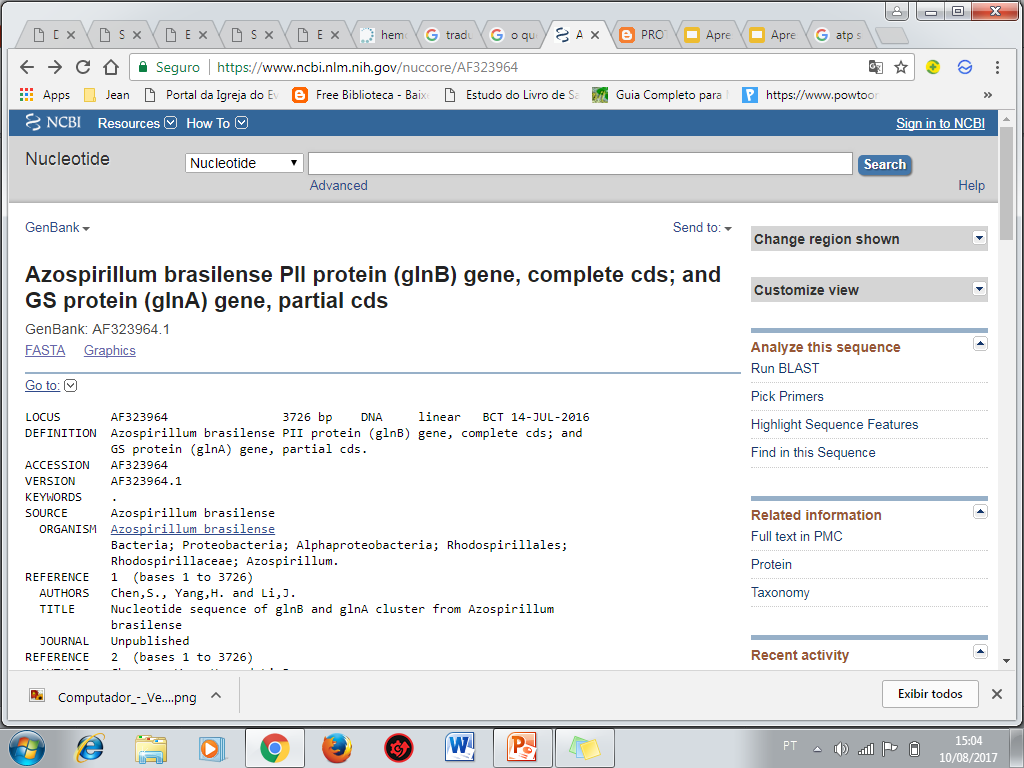 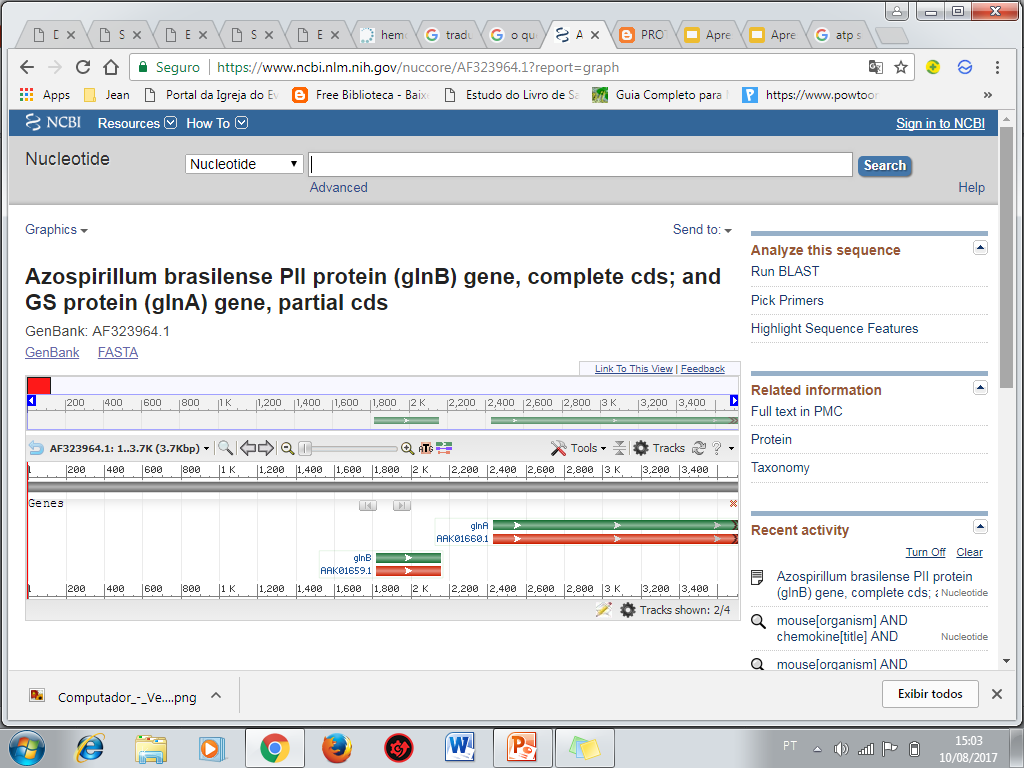 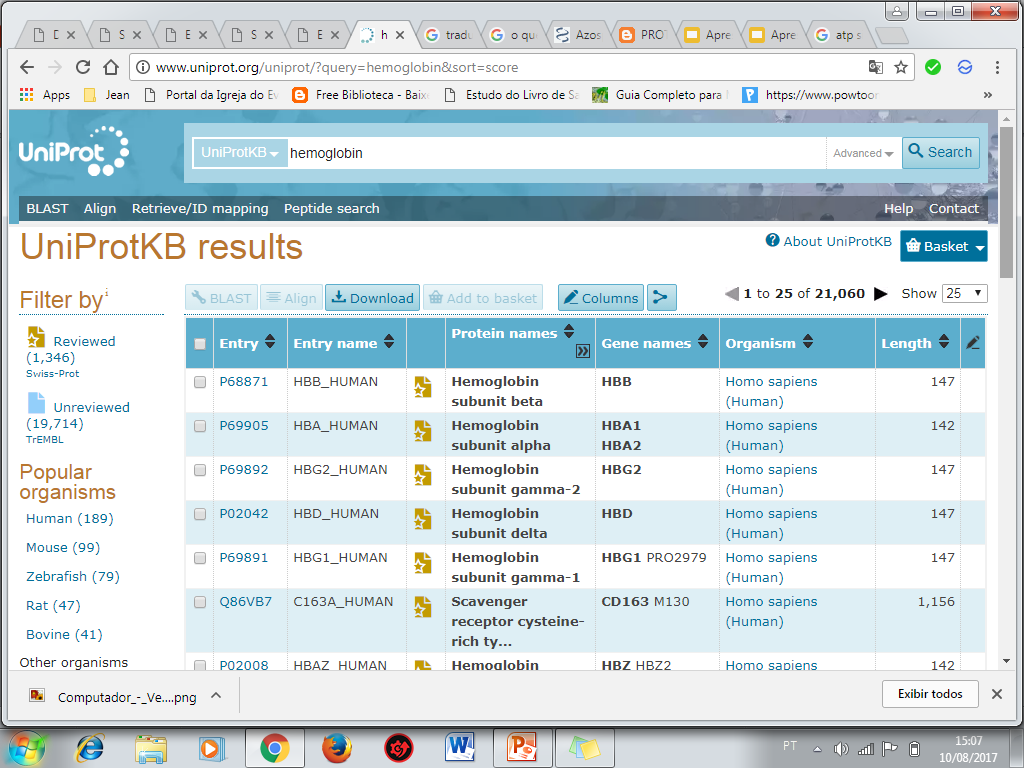 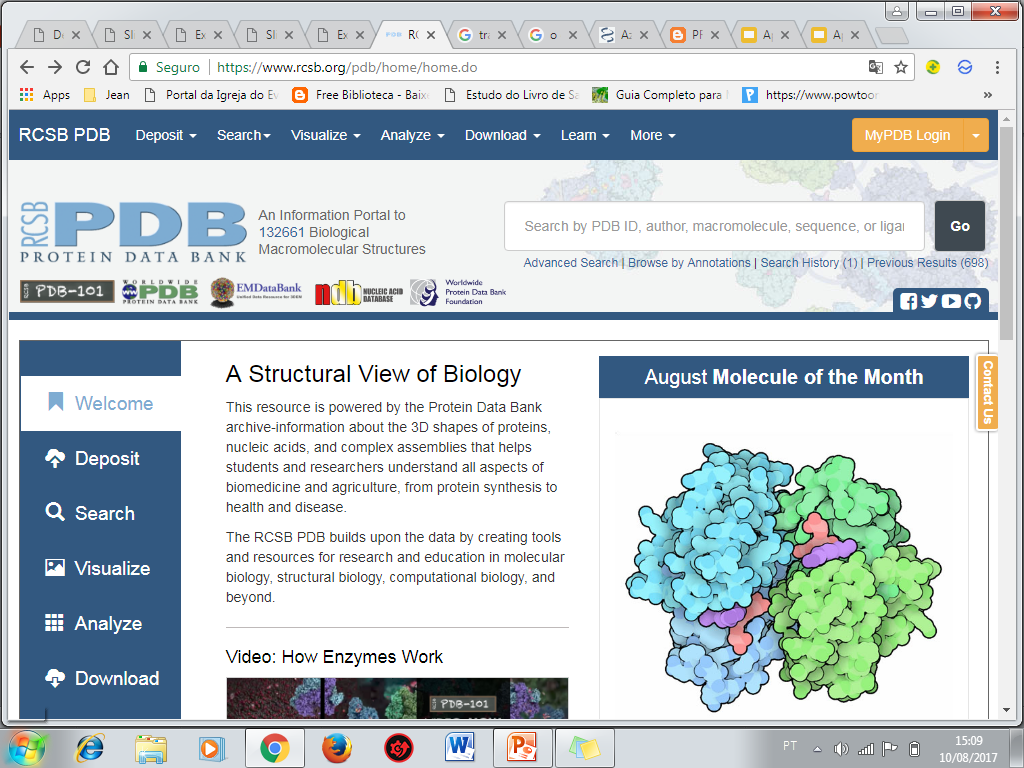 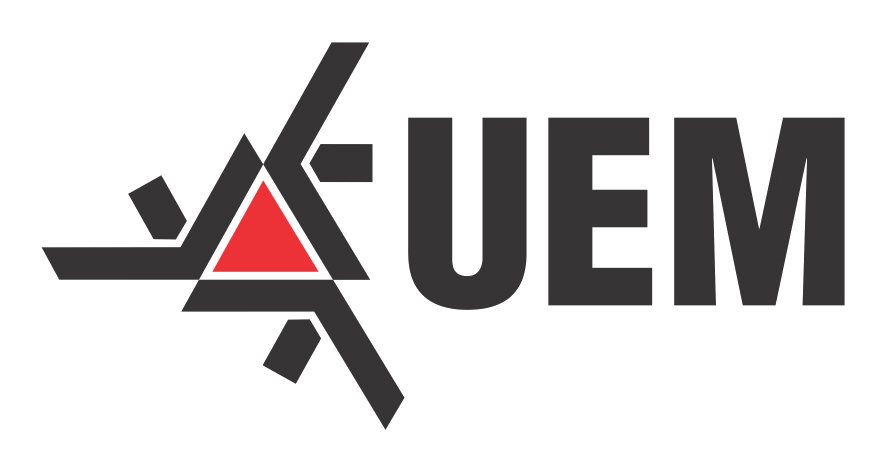 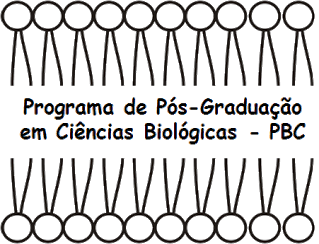 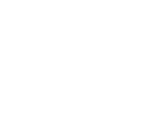 ALINHAMENTO
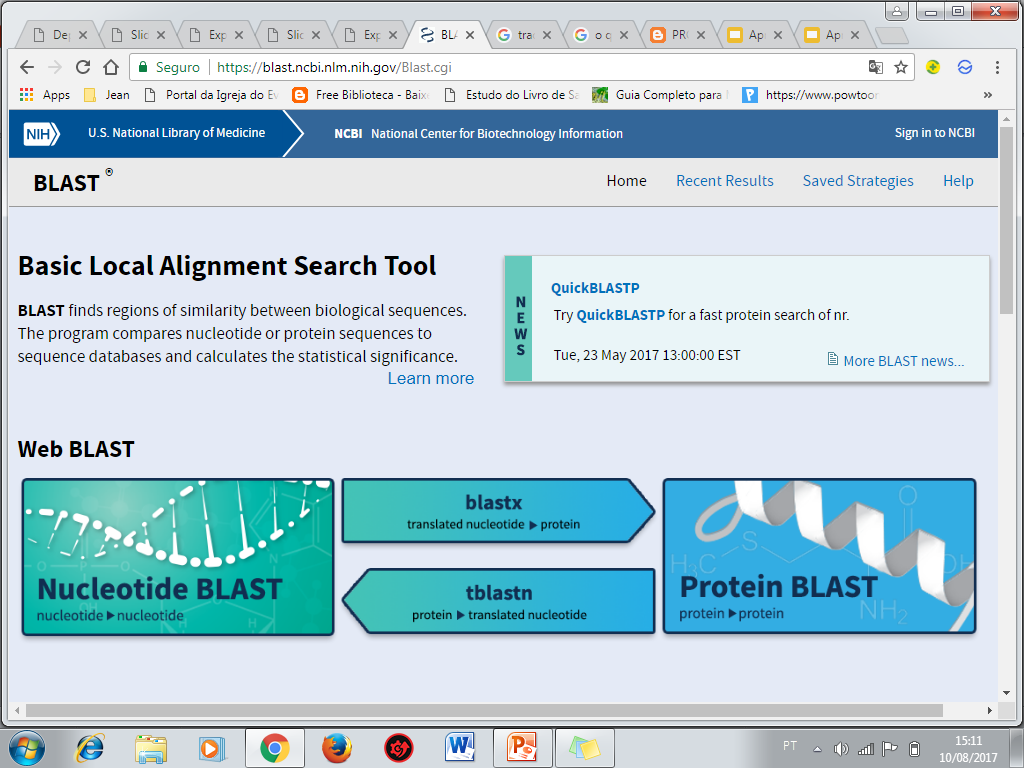 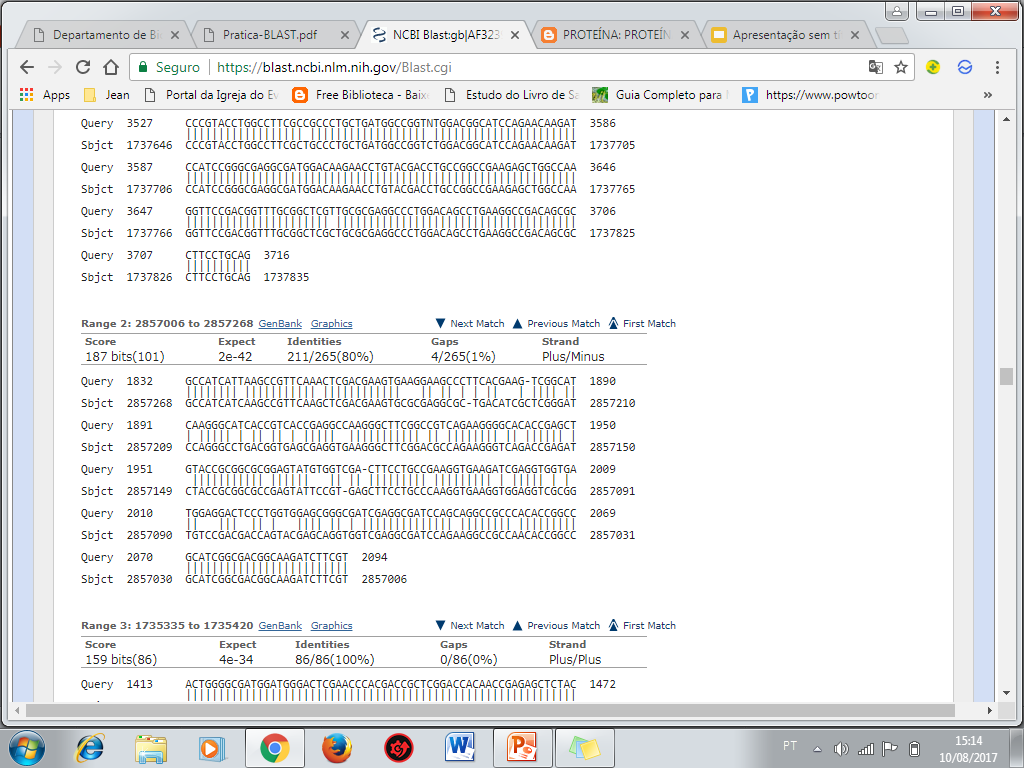 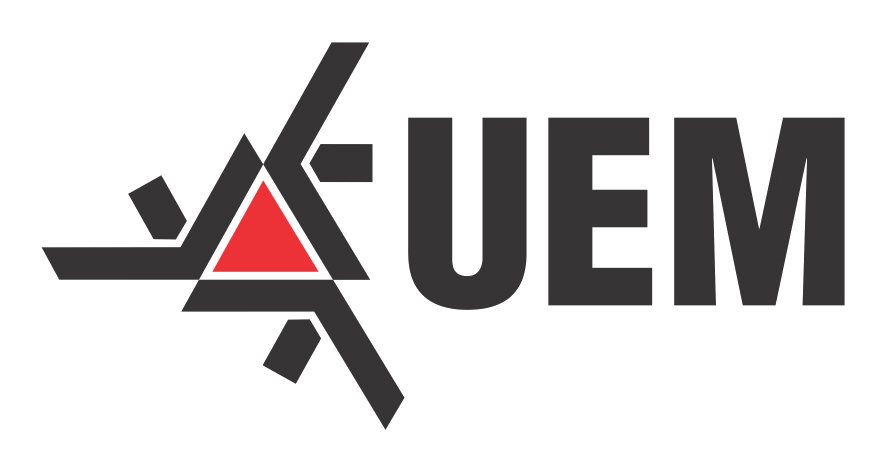 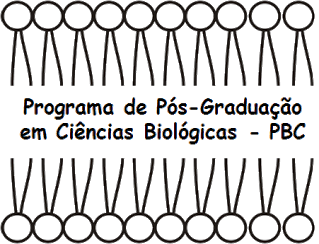 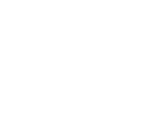 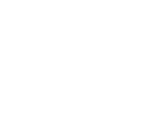 Alinhamento múltiplos, padrões e perfis
Através do programa Clustal posso alinhar minhas sequências múltiplas e assim, tirar conclusões;
Se são homólogos ou não;
Filogenia.
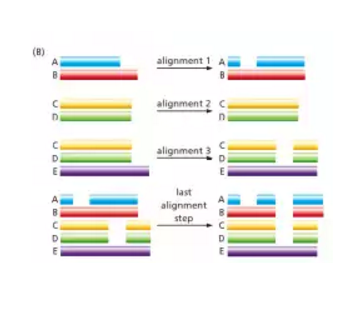 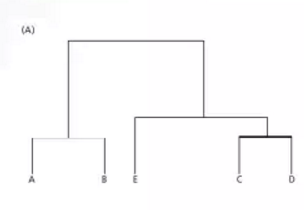 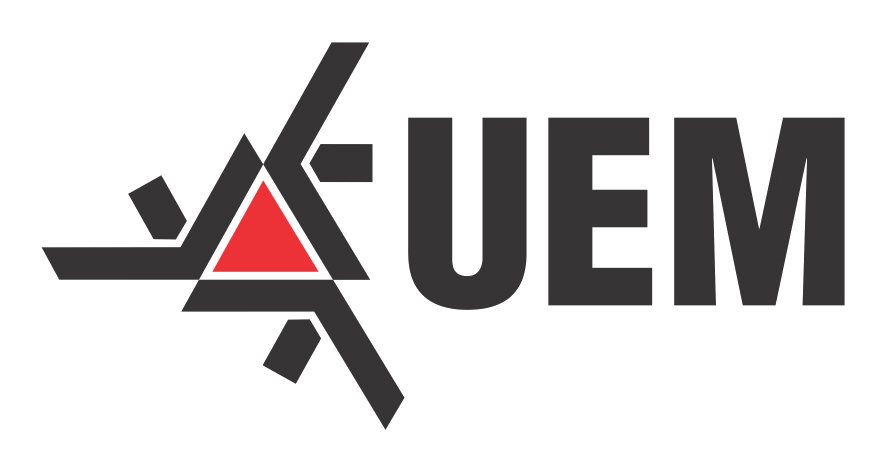 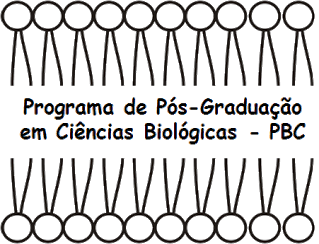 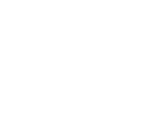 Domínios em famílias de proteínas
Representação do padrão do dedo de zinco
C-x (2,4) – C – x (3) – [LIVMFYWC] x- (8)
– H – x (3,5) - H
O que são esses 
Domínios?
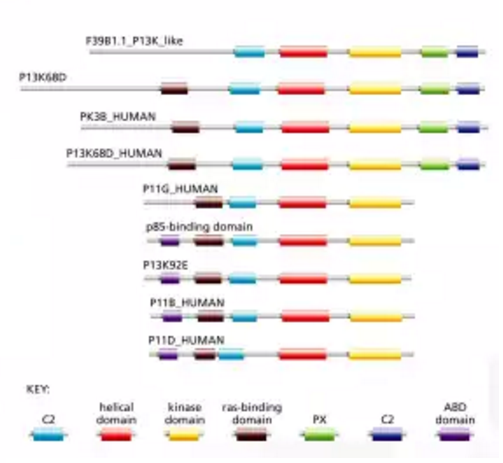 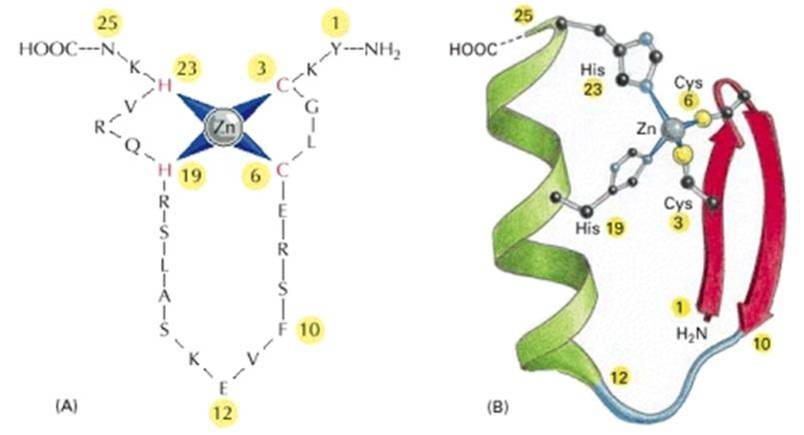 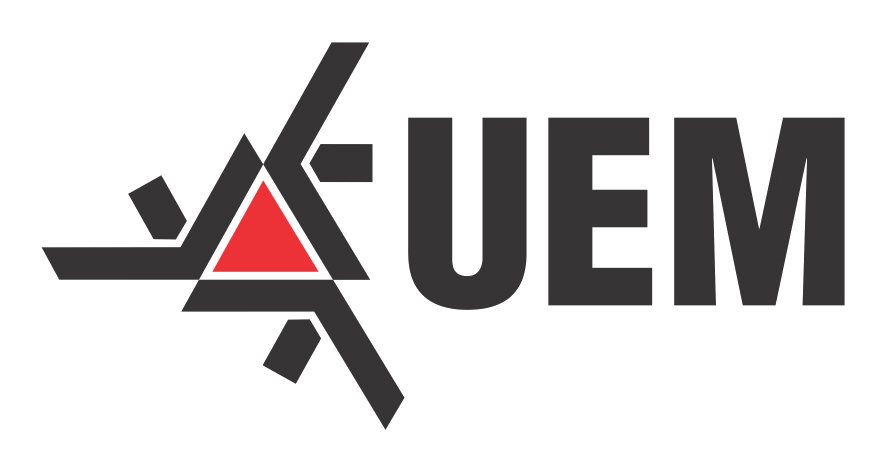 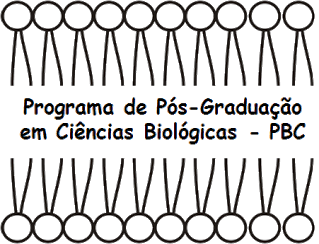 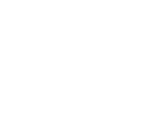 Bancos de dados secundários
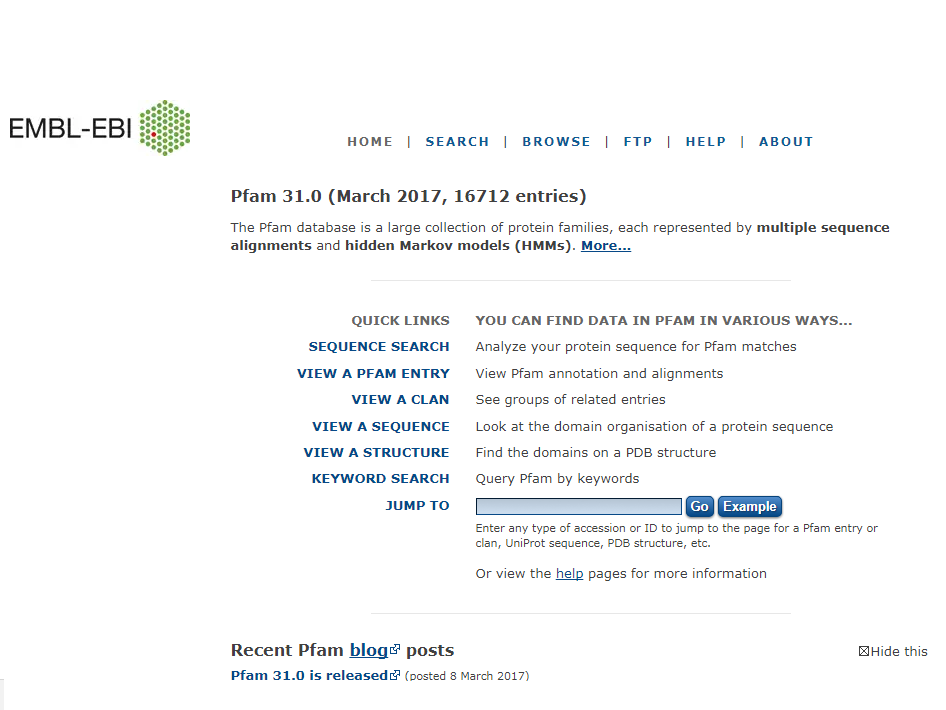 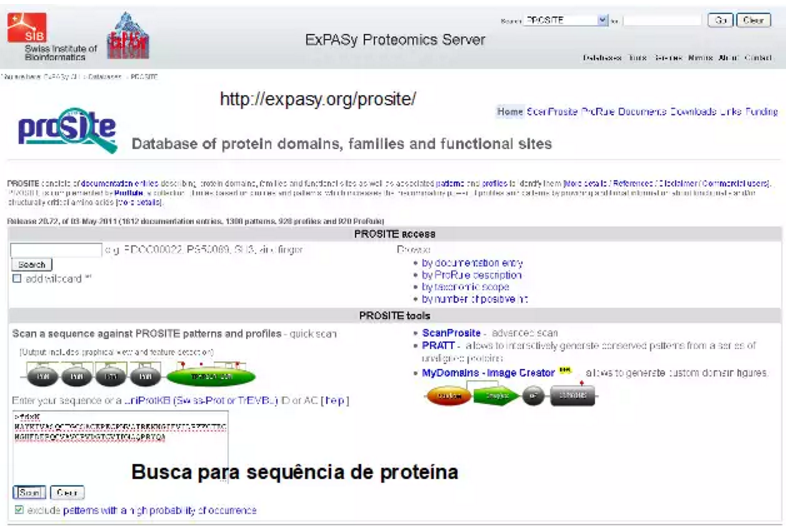 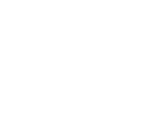 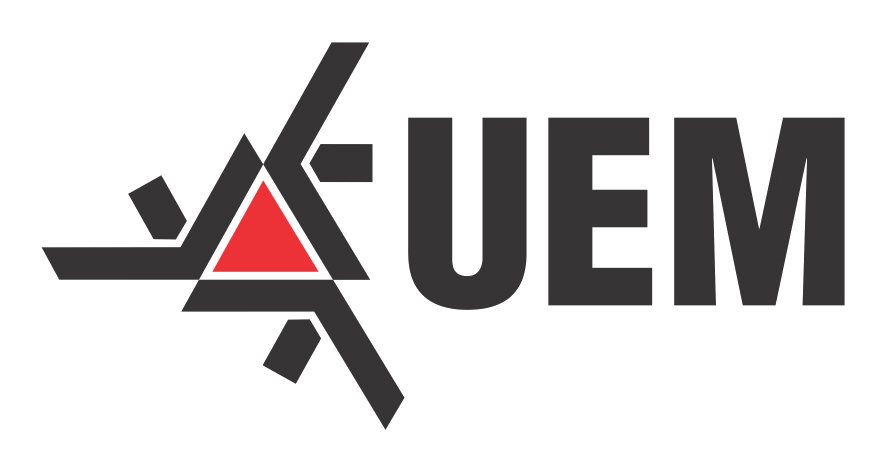 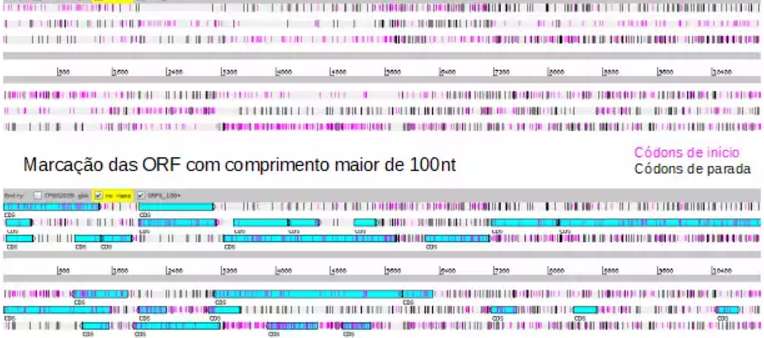 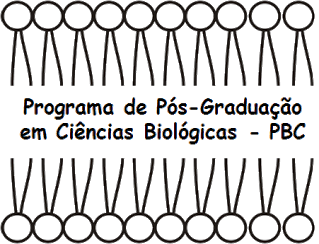 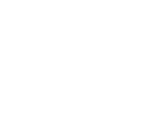 Genômica
Sequência Genômica
Genôma de procarioto vs eucarioto;
Replicon – Origem de repetição.
A importância;
Diversos sequenciadores;
Montagem genômica – contings;
ORF – open reading frame
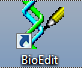 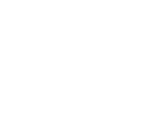 Agradecimentos
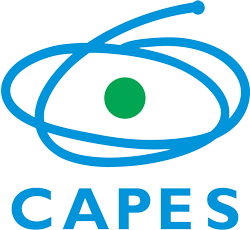 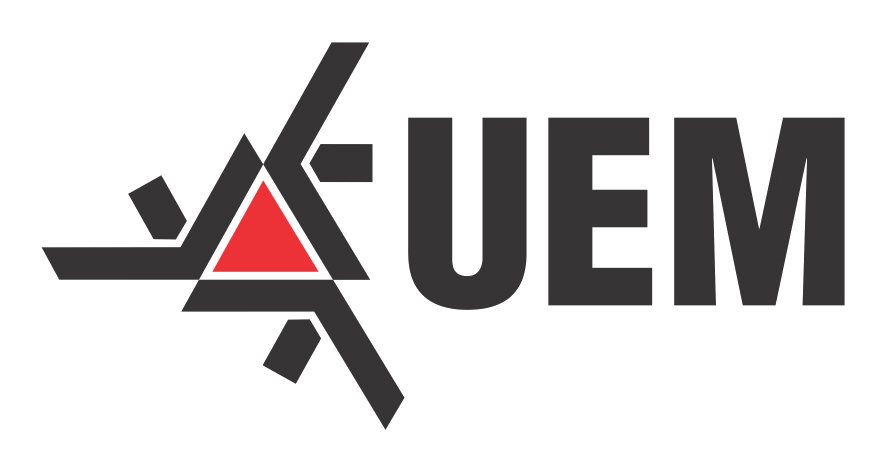 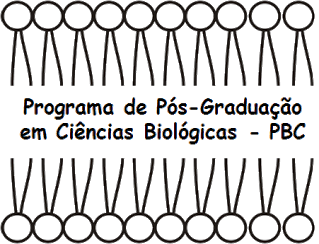 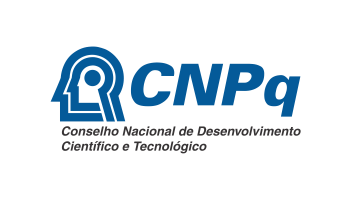 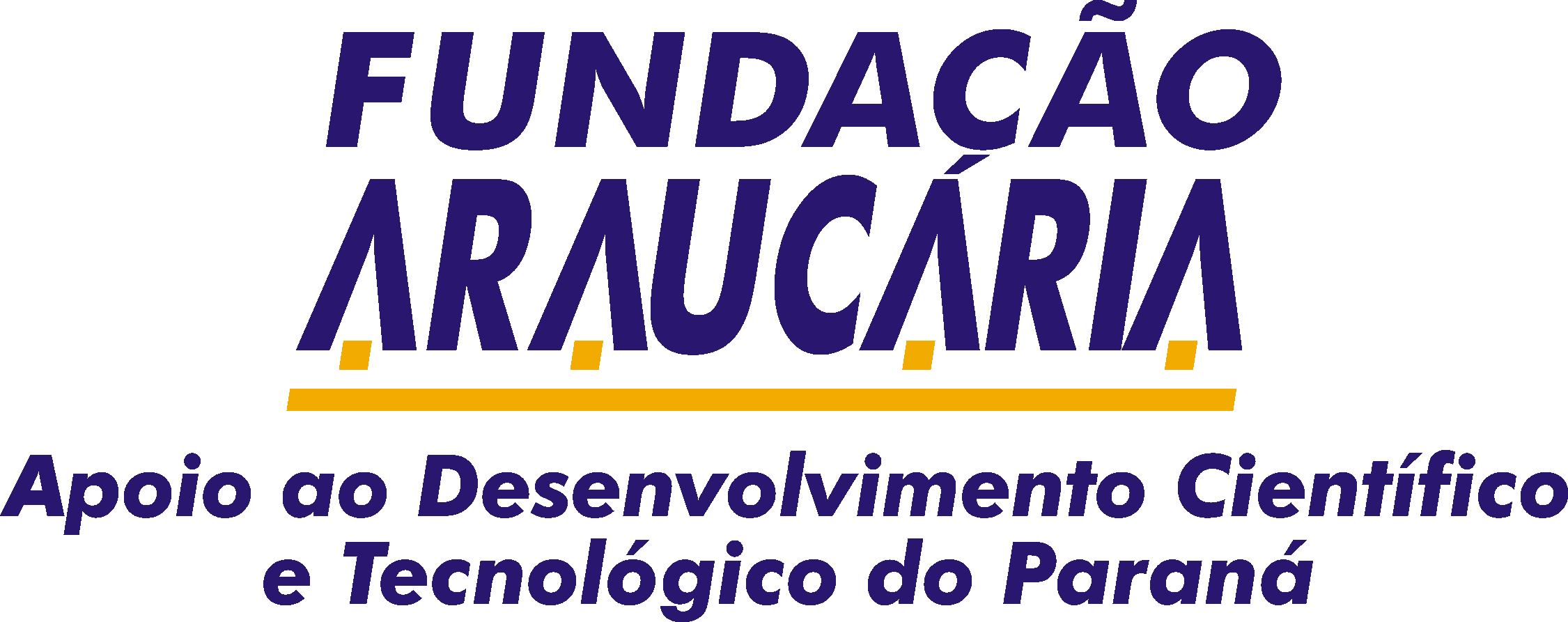 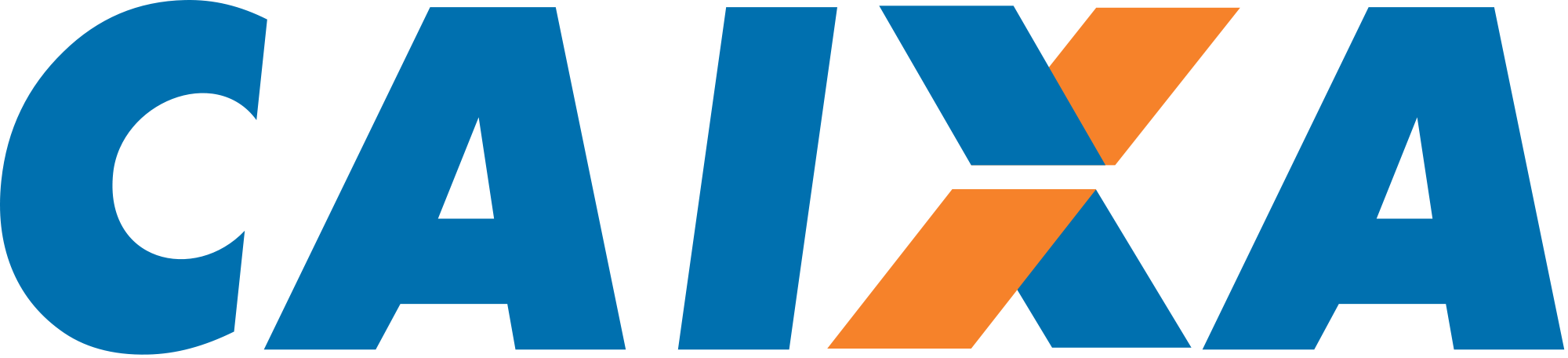 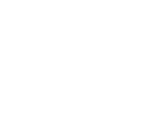 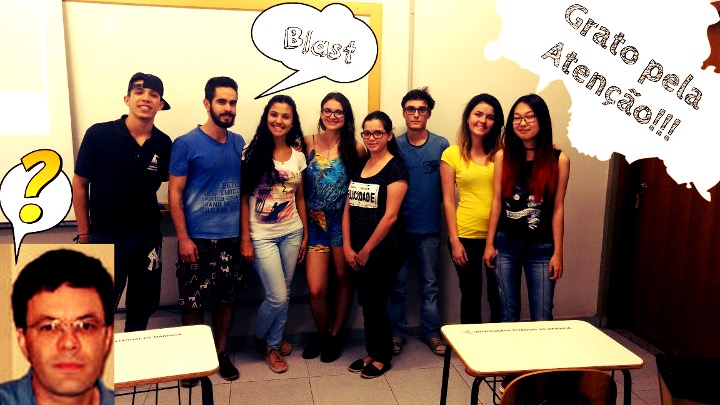